BAHAN PENGELASAN PADA LAS OXY ACETYLENE
Capaian Pembelajaran
Menjelaskan perbedaan pengelasan fusi dan pengelasan non fusi pada proses penyambungan menggunakan pengelasan oxy acetylene.
Menjelaskan bahan pengelasan yang digunakan pada proses pengelasan oxy acetylene.
Menjelaskan jenis-jenis flux dan kegunaannya pada proses pengelasan oxy acetylene.
Melaksanakan prosedur brazing pada proses penyambungan menggunakan pengelasan oxy acetylene dengan benar.

Bahan pengelasan yang digunakan pada proses penyambungan dengan las OAW terdiri dari logam induk (parent metal) dan bahan tambah/pengisi (filler).
Proses penyambungan pada OAW dilakukan dengan beberapa cara yaitu
Pengelasan fusi, yaitu pengelasan dengan cara mencairkan kedua logam induk dan bahan tambah/pengisi sehingga menjadi satu sam bungan.
Pengelasan non fusi, yaitu pengelasan yang dilakukan dengan bahan tambah yang berbeda dan yang mencair hanya bahan tambah/pengisi saja, sedang logam induk tidak sampai mencair.
Solder keras (brazing), merupakan sambungan solder pada logam fero atau non fero yang menggunakan bahan tambah kuningan, logam yang disambung berimpit sehingga kuningan yang cair pada Temperatur diatas 400o C akan masuk pada bagian yang berimpit dengan prinsip Kapiler.
Solder lunak perak (silvering), mempunyai prinsip yang sama dengan brazing, tetapi temperature kerja dibawah temperature brazing dengan menggunakan bahan pengisi perak, banyak digunakan untuk penyambungan pipa tembaga.
Bahan –bahan pengelasan untuk OAW dapat dilihat pada tabel
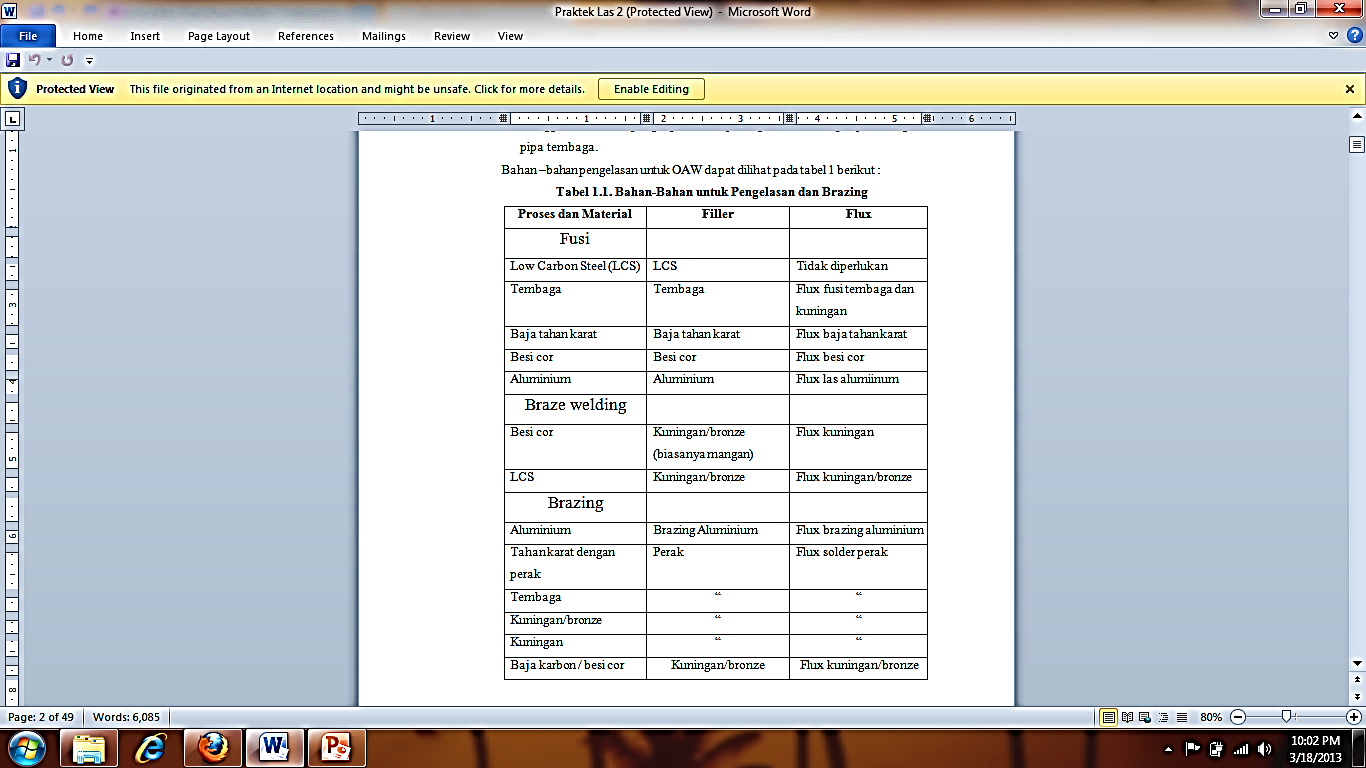 Kegunaan flux adalah untuk
Menghilangkan/melarutkan lapisan oksida.
Menghilangkan ketidakmurnian.
Menghindari oksida atau reaksi yang tidak diinginkan

Sisa flux setelah pengelasan harus dihilangkan dengan:
Pencucian, penyikatan, pengelupasan, dsb.
PROSEDUR UNTUK BRAZING SEBUAH FITTING KE TUBE LCS
Dengan menggunakan sebuah sikat kawat atau kertas ambril, bersihkanlah seluruh permukaan yang akan disambungkan. Pastikan bahwa tidak terdapat karat atau residu minyak pada fitting atau tube dan bahwa bagian-bagiannya ada dalam kondisi baik.
Pasangkanlah tube ke fitting dan tempatkanlah secara aman pada penjepit atau Jig dan/atau Fixture untuk memastikan bahwa bagian-bagiannya tidak bergerak selama proses dilakukan.
Berikanlah Flux baik ke tube maupun ke fitting
Pilihlah bahan pengelasan yang benar dan persiapkanlah perlengkapan pemanas.
Kenakanlah sarung tangan dan kaca mata tahan panas dan nyalakanlah pipa hembus. Aturlah nyala api sampai panas maksim
Arahkanlah nyala api ke benda kerja, fokuskanlah panas ke sekeliling fitting.
Secara merata, naikkan suhu fitting dan tube sampai mencapai suhu leleh untuk logam brazing (logam pengisi). Pada titik ini, flux akan sudah berada pada keadaan meleleh.
Peringatan : Jangan sampai memanasi bagian-bagian terlau tinggi.    
Ambillah logam brazing dengan menggunakan tangan yang lain (yang tidak sedang memegang pipa hembus) dan taruhlah ujungnya pada sambungan di sekitar nyala api pipa hembus. Jika temperaturnya benar, solder akan segera meleleh dan mengalir bersama dengan plumas ke sambungan.
Gerakkanlah nyala api, dengan masih diarahkan pada sambungan, di sekitar benda kerja, dan kemudian diikuti dengan menekankan logam brazing ke sambungan.
Ketika logam sudah mengisi sambungan seluruhnya, matikanlah nyala api pada pipa hembus dan biarkanlah benda kerja mendingin dengan sendirinya. Jangan mencelupkan benda kerja ke air karena hal ini dapat menyebabkan terjadinya pergeseran pada flens.
SOLDERING ATAU BRAZING PERAK TUBE
Proses ini bukan merupakan  proses pengelasan fusi, karena logam induk  tidak pernah boleh  mencapai titik leleh selama proses brazing/soldering.
Logam pengisi yang digunakan untuk soldering dan brazing perak adalah:
Perunggu nikel
Perunggu
Tembaga Phosphorous
Campuran seng tembaga (50-55% tembaga)
Perak seng tembaga (16-52% tembaga, 4-38% seng, dan 10 to 80% perak)
Campuran perak nikel.
Soldering perak dapat dilakukan dengan menggunakan sebuah LPG pipa hembus, khususnya ketika menggunakan pengisi dengan presentase kandungan perak yang tinggi
PROSEDUR UMUM MEMBUAT SAMBUNGAN DENGAN BRAZING DAN SILVERING
Berikanlah flux yang sesuai pada permukaan yang akan disambung dan doronglah pipa ke fitting sampai pipa tersebut bertemu dengan bagian ujung pipa.
Panaskanlah fitting dan sedikit bagian pipa sampai cairan flux tersebut mendidih.
Jauhkanlah nyala api dan berikanlah solder(logam pengisi) ke mullut fitting. Jika temperatur benar, solder akan mengalir secara lancar ke ruang diantara pipa dan fitting dengan prinsip kapiler
Berikanlah flux yang sesuai pada permukaan yang akan disambung dan doronglah pipa ke fitting sampai pipa tersebut bertemu dengan bagian ujung pipa.
Panaskanlah fitting dan sedikit bagian pipa sampai cairan flux tersebut mendidih.
Jauhkanlah nyala api dan berikanlah solder(logam pengisi) ke mullut fitting. Jika temperatur benar, solder akan mengalir secara lancar ke ruang diantara pipa dan fitting dengan prinsip kapiler